iPhone, iOS, Android and Web App Development Services
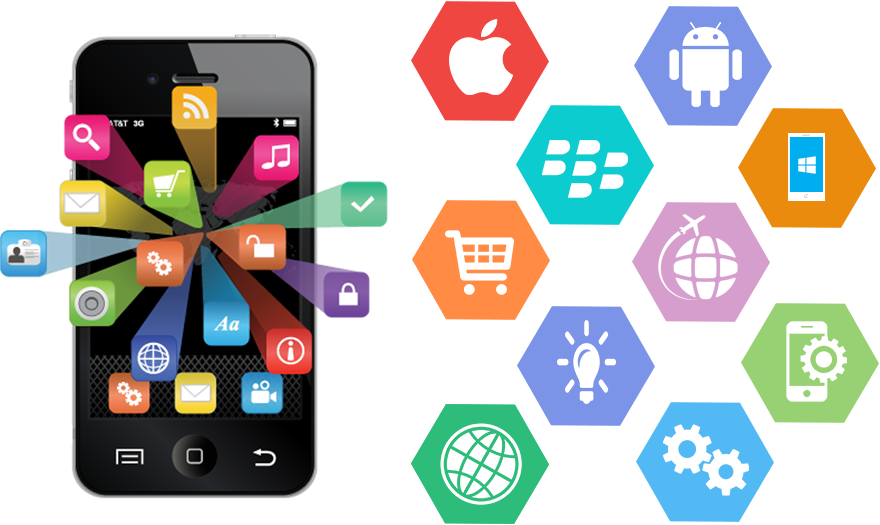 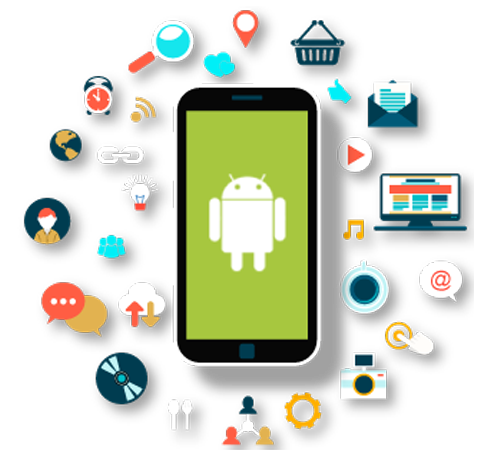 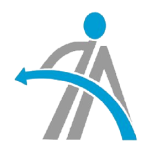 Design, Developing and Deploying successful iOS, iPhone, Android Applications…
Your search for iOS, Android application development service ends here with Fadsan Technologies
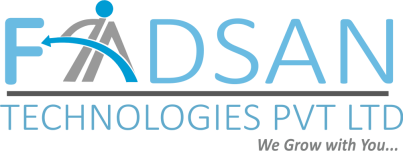 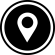 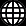 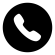 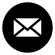